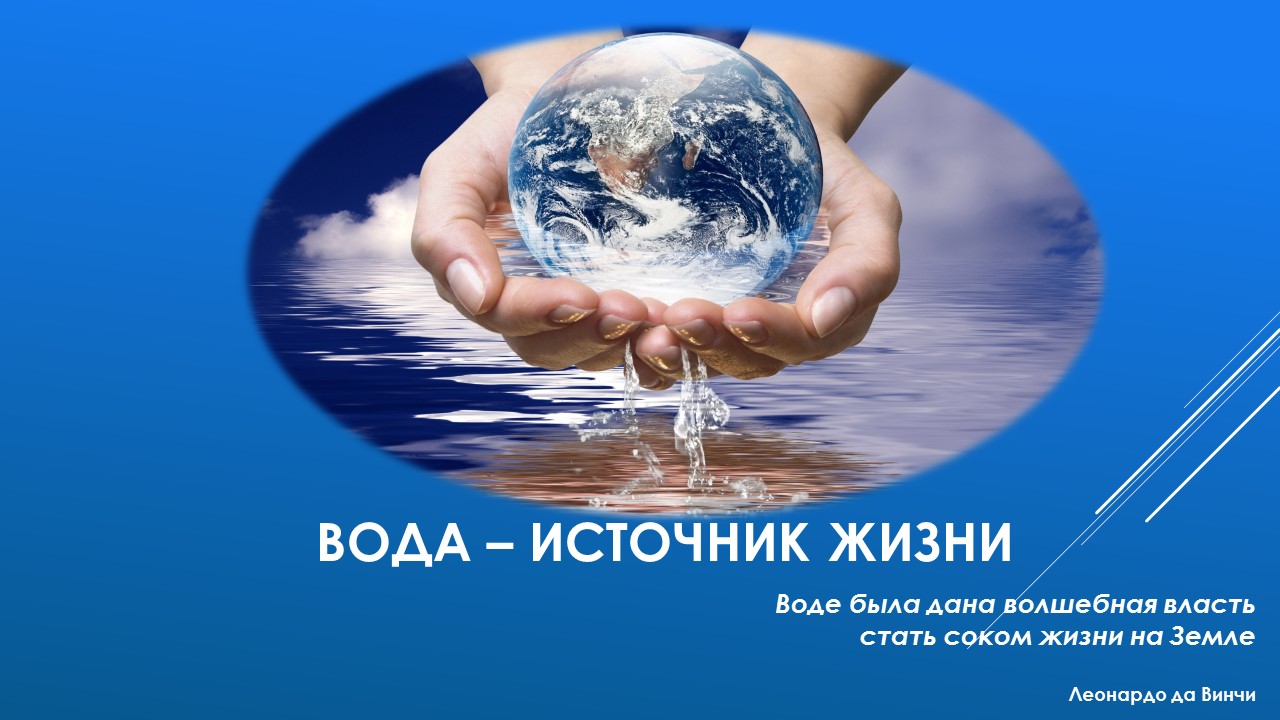 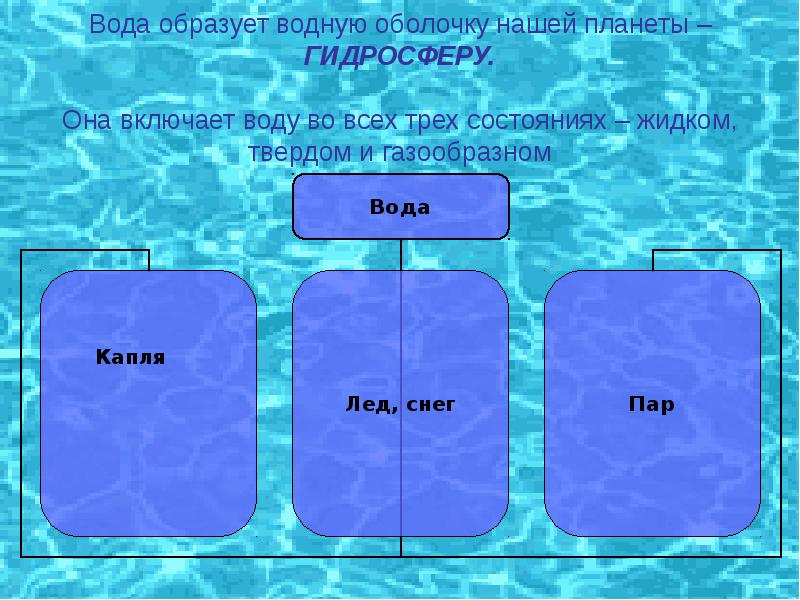 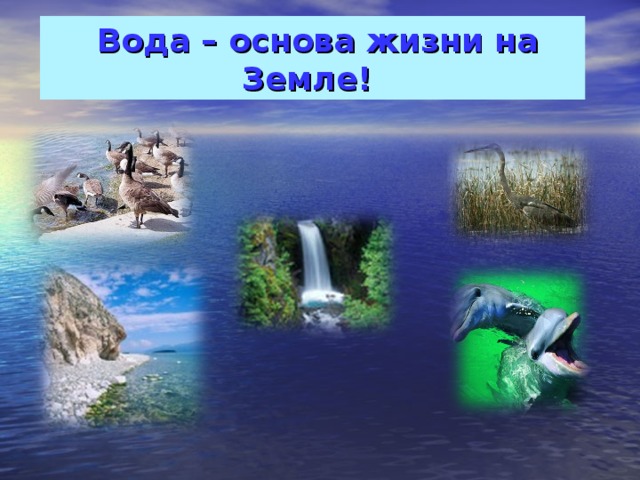 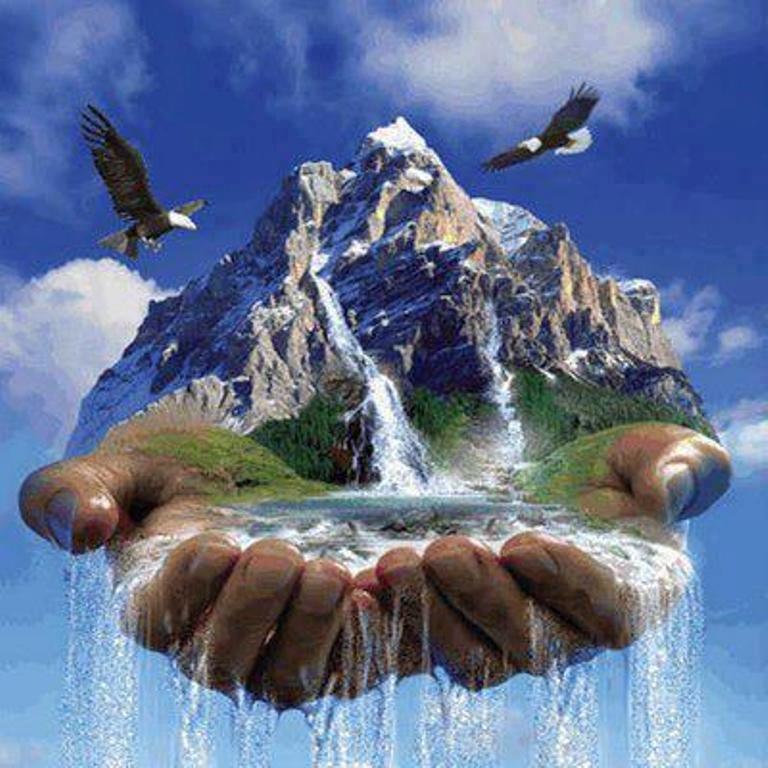 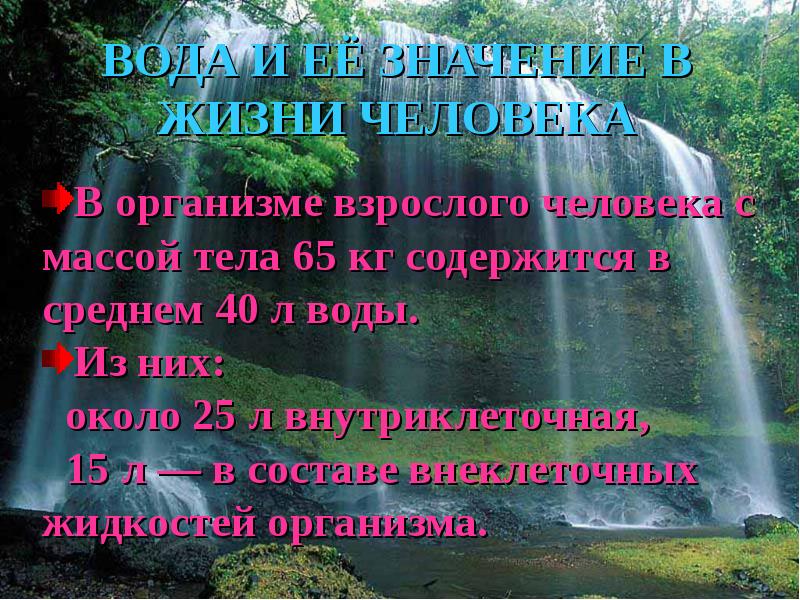 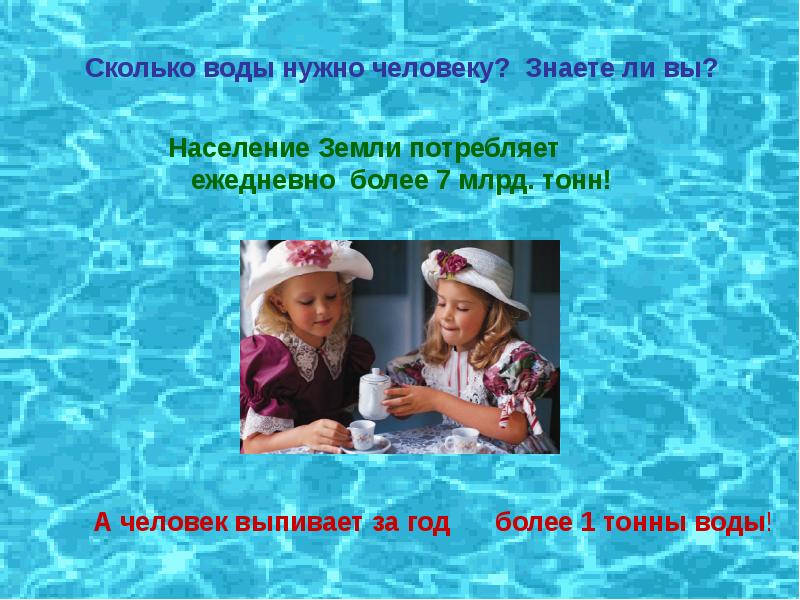 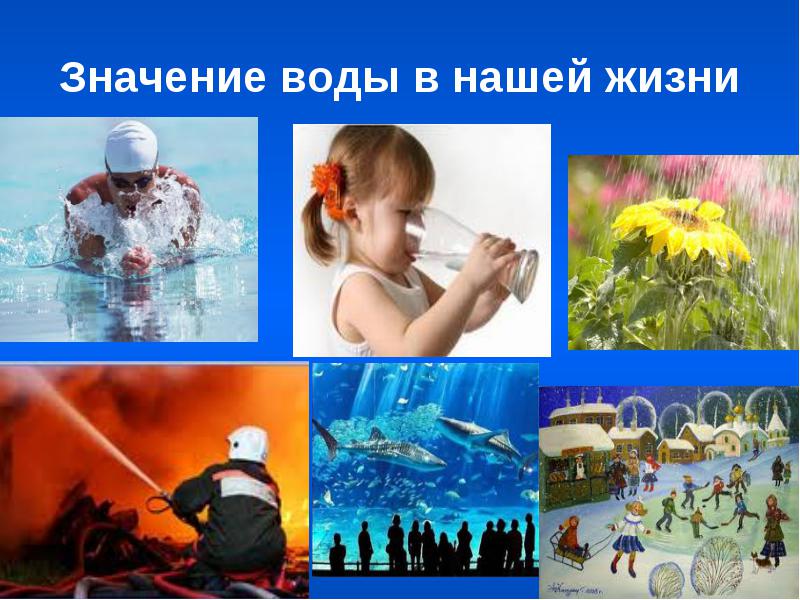 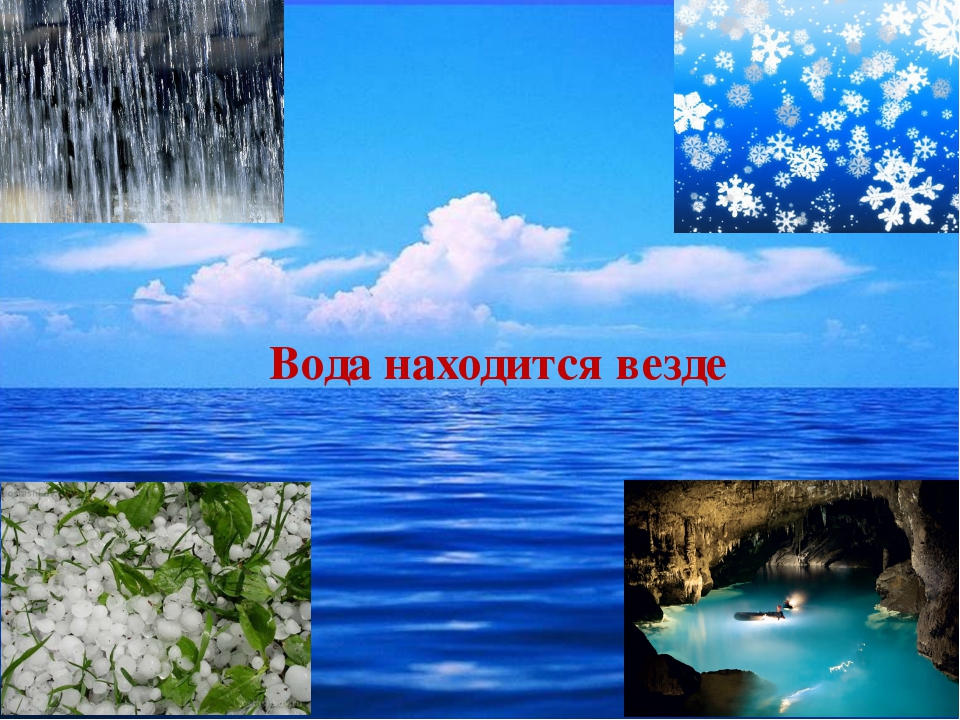 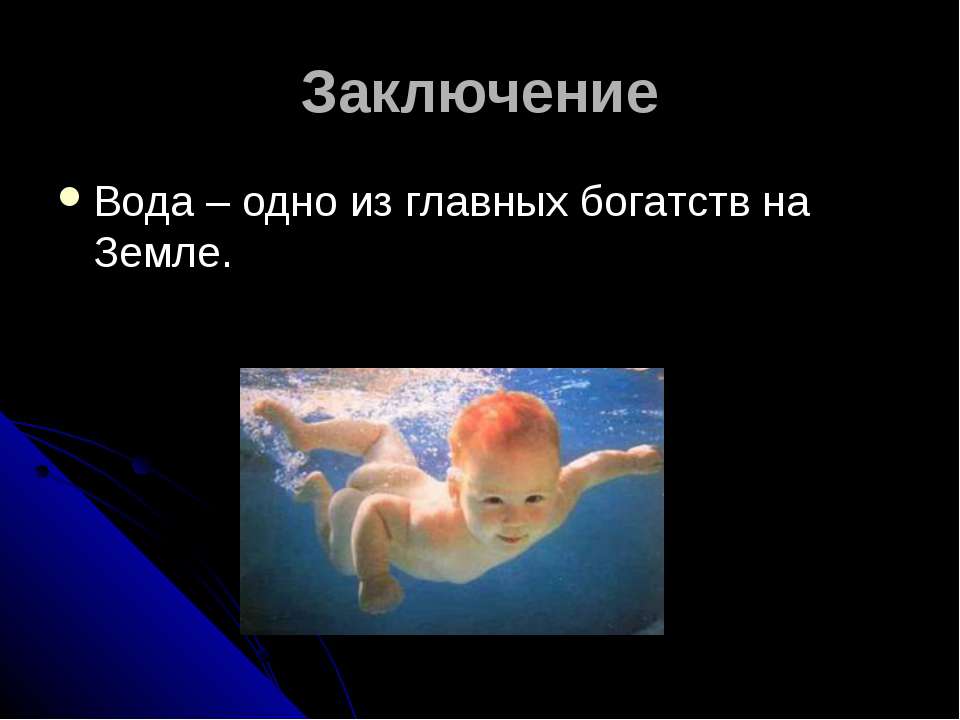 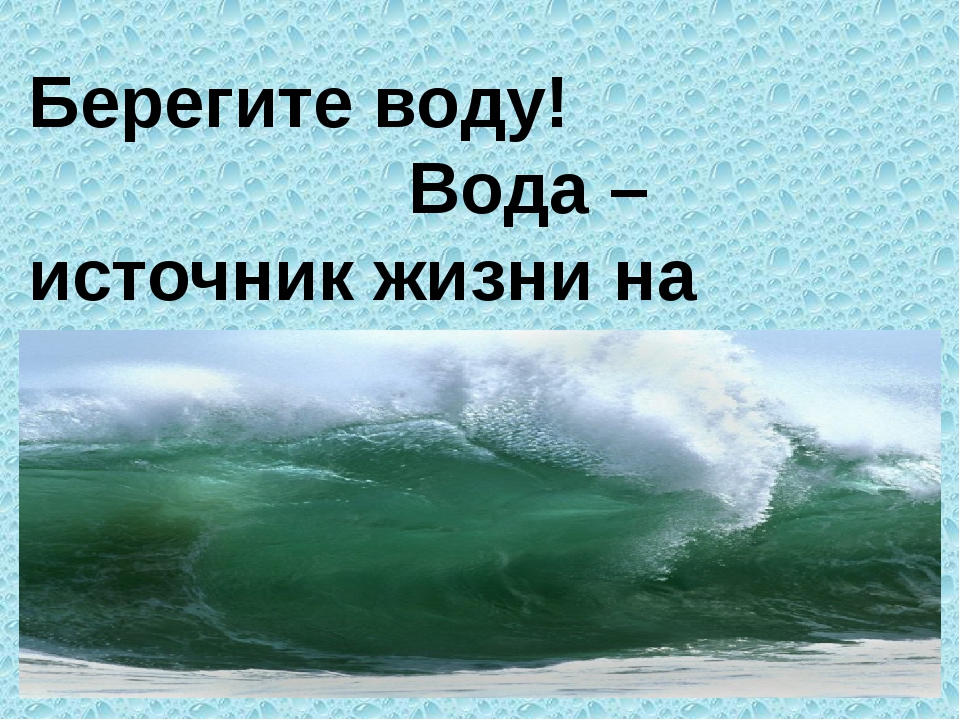 Земле